III Corps and Fort Hood
Combatives
Tournament
14-17 DEC 2015
Agenda
Items for Decision

Overview (III Corps and Fort Hood Combatives)

Command and Control/Support (Phantom Warrior Academy)

Revisit Items for Decision
Items for Decision
CG’s participation

    Uniform For Spectators During Finals

	 CG/CSM Coins
1
2
3
4
Phantom Warrior FRG food sales
Purpose
III Corps and Fort Hood conducts the 2015 Fort Hood Combatives Tournament 14 – 17 DEC 2015 at Kieschnick Gym. 
Prepetuate Warrior Ethos 
Spur on Combatives training across the Corps
Meet AR 350-1 requirement for Combatives competitions.
Fort Hood CombativesChampionship Tournament
Tournament Finals (advanced rules)  17 1500-UTC DEC 15
Quarter final and Semifinals bouts (intermediate rules) 16 0900-UTC DEC 15
Preliminary bouts (standard rules) 15 1000-UTC DEC 15
Combatives Tournament Begin 15 0900 DEC 15
14 1700 DEC 15
Rehearsal/Walkthrough
14 0900-1600 DEC 15
Weigh Ins / Medical Screening
11 DEC 15
Set up Kieschnick Gym 0900
Pre Registration cut off date 09 1600 DEC 15
Date TBD
Brief CG
Date TBD
Pre Brief G3
Date TBD
Begin weekly IP’s
Responsibilities
Fort Hood Combatives NCOIC
Tournament execution
Referees
Bracketing
Dispute Resolution

	   Phantom Warrior Academy
Mission Command of Support

	    PAO
Internal Publicity/Media Coverage

	   DFMWR
Kieschnick Gym
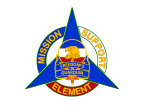 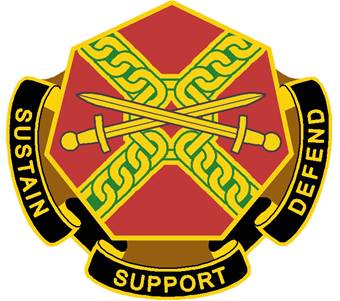 Concept of Operation
11 Dec—Kieschnick Gym Set-up Combatives NCOIC Inspection 
11 Dec—Walk Thru and ROC Drill
14 Dec—Weigh-in/Medical Screening/Registration
15 Dec—Preliminary Bouts  [0900-UTC]
Opening Remarks 
Invocation (Chaplain)
16 Dec—Quarter Final and Semifinal Bouts—Intermediate Rules   [0900-UTC]
17 Dec- Finals—Advanced Rules   [1500-UTC]
Opening Remarks
Invocation (Chaplain)
8 Third Place bouts (award presentation after each bout)
8 Championship bouts (award presentation after each bout)
First Place Team trophy presentation
B
A
Made 2 star
COA 1
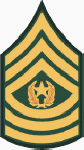 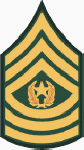 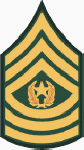 Finals Invitees (VIP Section)
Fort Hood Senior Leadership (Brigade Command Teams and above)

Immediate Family members of finalists.
Competition
14 Dec: All participants are weighed in, and medically screened at Kieschnick Gym
15 Dec: Opening Ceremonies, all competitors in one mass formation in Kieschnick Gym, benediction, and opening comments
15 Dec: Preliminary Bouts / Standard Rules [Basic grappling in ACUs (no strikes or kicks)]
16 Dec: Quarter Final and Semifinal Bouts / Intermediate Rules. [Grappling in ACUs; open hand strikes and kicks allowed (competitors wear shin pads)]
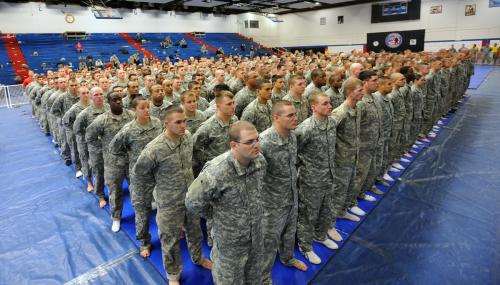 Opening Ceremony Mass Formation
Competition
17 Dec: Finals / Advanced Rules  [Competitors compete inside a tactical enclosure; ACU trousers and unit T-shirt, 4-oz gloves, closed fist strikes and kicks allowed]
16 total advanced rules bouts—8 bouts for 3rd and 4th Place and 8 bouts for 1st and 2nd.  Awards presented immediately after each bout.
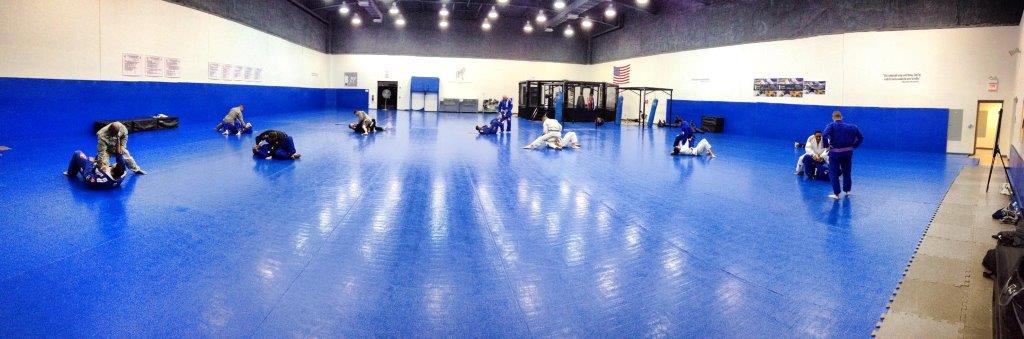 Kieschnick Gym setup with Tactical Enclosure for  Combatives Finals
III Corps Combatives Championship Tournament Support
MISSION: Phantom Warrior Academy provides mission command of support requirements for the 2015 Fort Hood Combatives Tournament at Fort Hood from 14–17 Dec 15 IOT ensure the event is professionally executed.
Command and Control
CPT Curtis Loftin
1SG Jeremy Jackson
Tournament Director
SFC Timothy Farris
TM Garrison
TM Med Screening
TM General Event
TM Setup/ Teardown
TM Med Support
TM Referee/ Judges
MWR

 PAO

 DES

 EMT Crew

 FRG
BDE Surgeon 

 2 x Physicians

 4 x 68W (NCOs)

 6 x 68Ws
8 x Level 2 or 3 
  combatives
  certified
8 x NCOs

 44 x Soldiers
5 x NCOs

 24 x Soldiers
BDE Surgeon 

 4 x Physicians

 4 x 68Ws
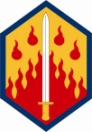 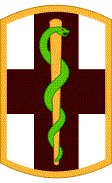 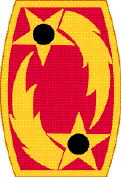 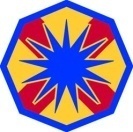 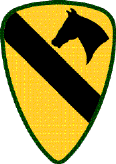 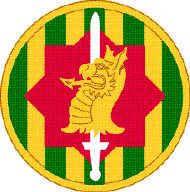 11
In-Processing & Set-Up
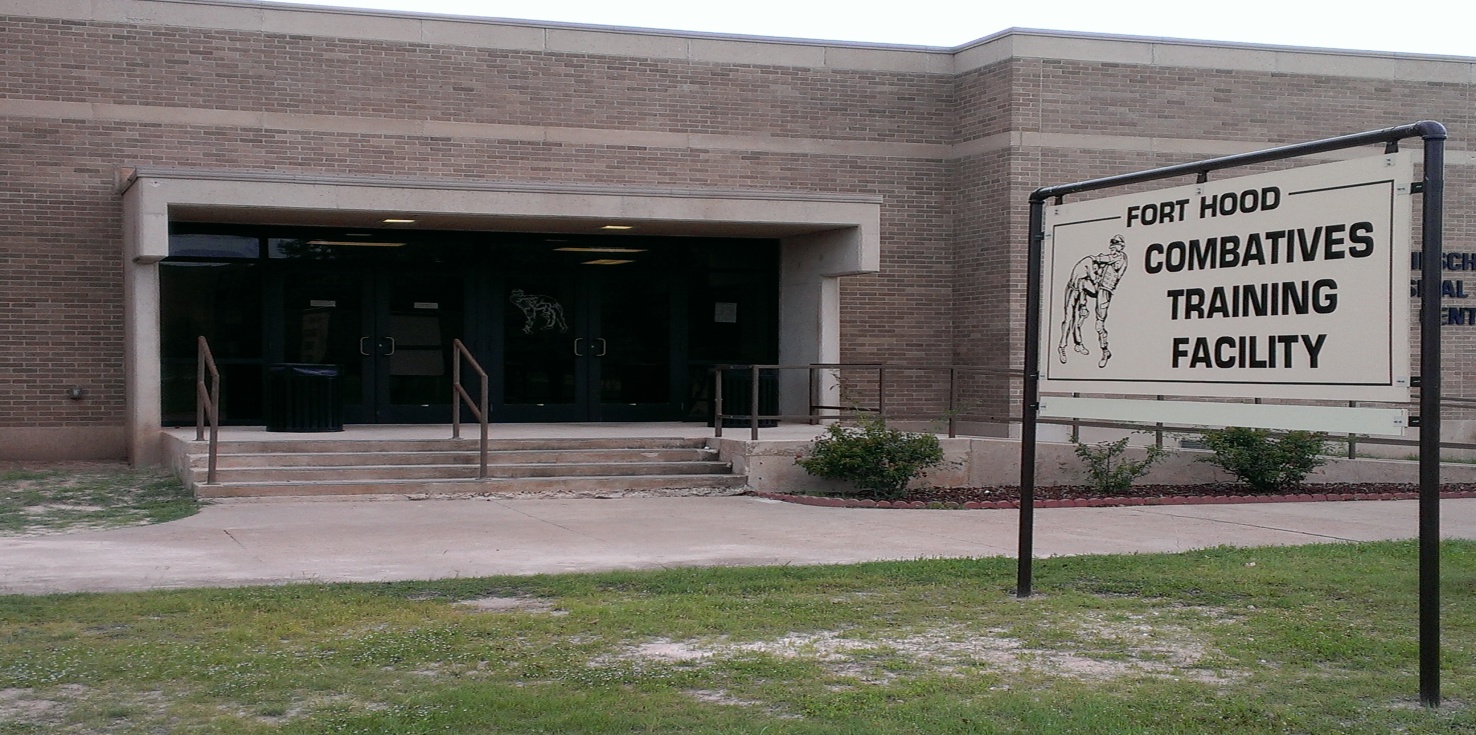 KEY TASKS
Medical Screening
 Weigh, medically screen and approve
   fighters for the tournament

General Support
 Assist SFC Farris and staff with final 
  registration
 Crowd Control
 Print fight brackets at conclusion of 
  final registration

Setup/ Teardown
Setup chairs, tables, mats according 
  to layout

Garrison
 PAO, continue to publicize event
 MWR, provide chairs and tables for 
       TM Setup/ teardown
14-17 Dec15
~400 pax
12
Tournament
Kieschnick Physical Fitness Center
KEY TASKS
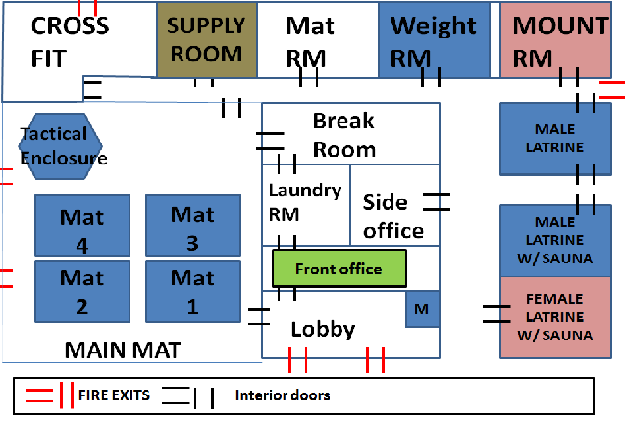 Command and Control
 Coordinate mobile Public Address 
   system (as backup)
 Provide hand-held radios
 Provide Master of Ceremony

Med Support
 Provide on-site medical support

General Event 
 Provide crowd control
 Provide assistance for details

Parking
 Efficiently control traffic in parking lot
 Ensure traffic lanes remain open

Garrison
 PAO, coordinate for publicity and 
  filming 
 DES, coordinate for traffic control 
   one hour after final
 DPW, provide barrier equipment/ 
tables, chairs an trophies
16 Dec 15
14 Dec 15
15 Dec 15
17 Dec 15
Reconfigure chairs and tables for Finals Bouts ~1500
Registration/ Weigh Ins 0900-1600
Finals 1500-UTC
Preliminary Bouts 0900-UTC
QTR/ Semi Final Bouts 0900-UTC
13
ADVANCED RULES/FINALS
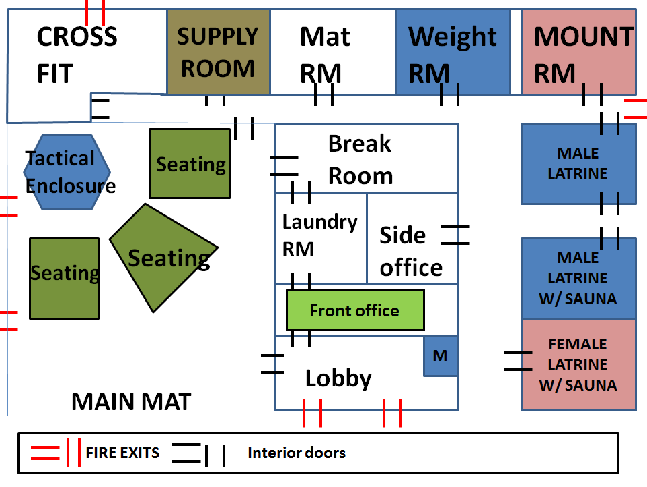 14
Tear Down & Recovery
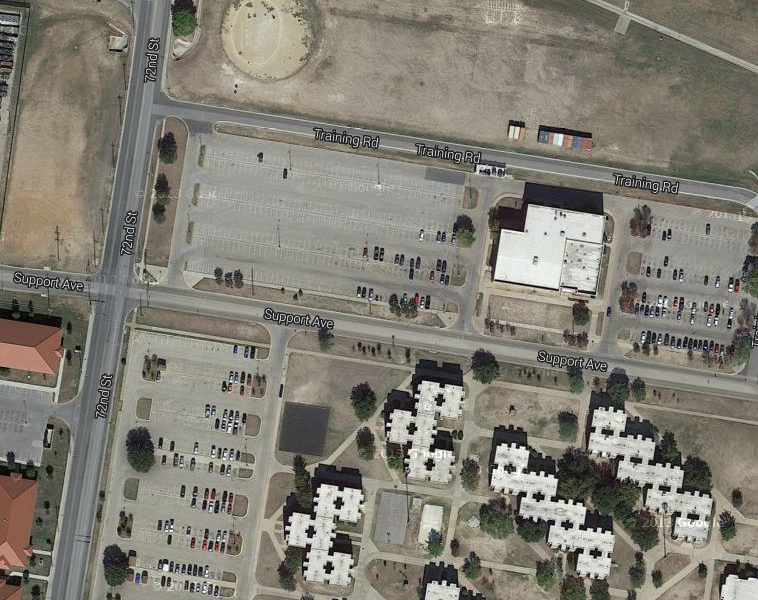 Kieschnick Gym 72nd and support Ave Bldg 39008
TM Setup/ Teardown
Remove chairs and tables from 
   Kieschnick Gym
 Return Kieschnick Gym to its                   original state

TM Garrison
 PAO, capture video and pictures to 
  create motivational clip
15
PAO
INTERNAL Publicity/Coverage
	PRE-TOURNAMENT
Internal information: Sentinel/Facebook/Twitter announcement of tournament beginning 02 NOV, with weekly follow-ups; fighter features starting 07 DEC edition and continuing through 17 DEC.
Photos (from feature articles) shared via III Corps/Fort Hood Flickr site.
	  -    Facilitate media coverage; media advisory released 02 NOV by Media Relations Branch. 
	DAILY (14-17DEC)
	  -    Preliminary round coverage: CI team uploads Flickr photos, acquires updates for social media posts; video clips uploaded to YouTube. Daily Facebook updates (morning after fights) providing highlights and team standings. MR escorts interested media. 
	 -    Championship round coverage: TV crew films all  championship fights live-to-tape (for Fort Hood TV/Channel 10 airing afterward) and makes live feed available to interested media; internal print coverage to appear in Aug edition of Fort Hood Sentinel; Fort Hood Radio provides “call-back” interviews from venue during championship round during live broadcast on FortHoodRadio.com, including interviews with installation leaders, event organizers, team coaches, fighters, etc.  
	  -    MR facilitates media coverage.
DFMWR
Kieschnick Gym – Set-up 11 DEC 15

Media & Advertising – Flyers/Posters (posters already produced) 

Public Address System from Kieschnick Gym 

12 Tables, 150 chairs & trophies
Tournament Costs
III Corps Costs:
TBD
Costs Covered by Contributions from Non-Profits
•    TBD
Recommendations / Decisions
CG’s participation
CG Opens the tournament 14 DEC 0900

CG Opens Finals Night 17 DEC 1500

CG / CSM Present Awards after each Championship bout and 1st Place team Award

BDE CDRs/CSMs wear ACUs during finals for visual command presence
CG/CSM Coins
CG / CSM present coin to each champion
1
APPROVE/DISAPPROVE
A
B
C
APPROVE/DISAPPROVE
APPROVE/DISAPPROVE
APPROVE/DISAPPROVE
COA 1
COA 2
APPROVE/DISAPPROVE
APPROVE/DISAPPROVE
Questions
&
Guidance